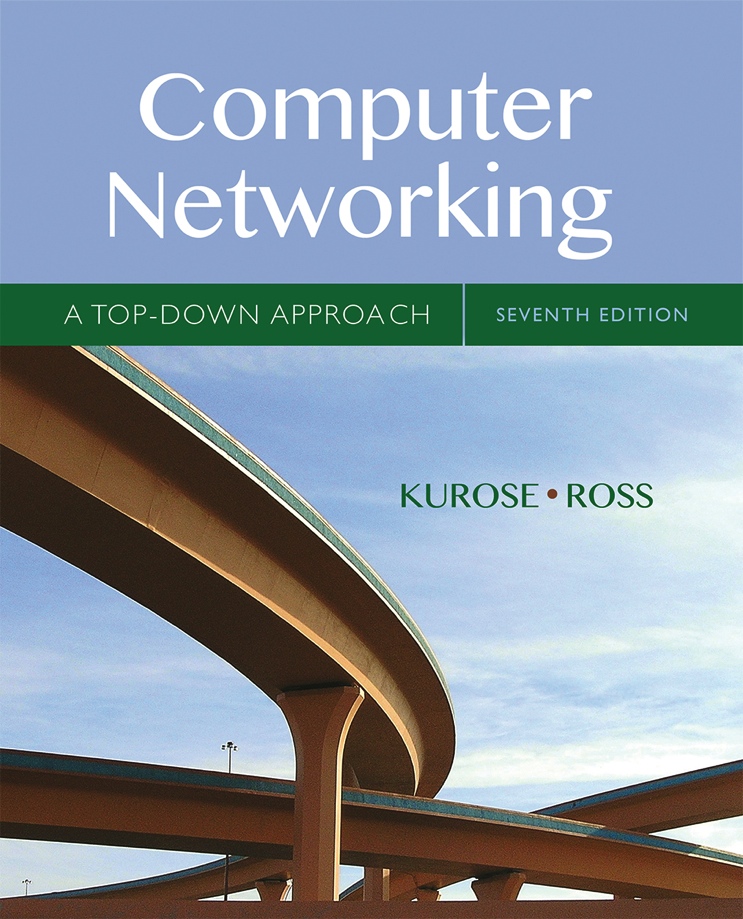 Chapter 6The Link Layer 
and LANs
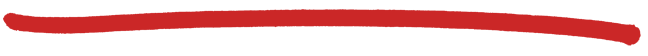 A note on the use of these Powerpoint slides:
We’re making these slides freely available to all (faculty, students, readers). They’re in PowerPoint form so you see the animations; and can add, modify, and delete slides  (including this one) and slide content to suit your needs. They obviously represent a lot of work on our part. In return for use, we only ask the following:
Computer Networking: A Top Down Approach
If you use these slides (e.g., in a class) that you mention their source (after all, we’d like people to use our book!)
If you post any slides on a www site, that you note that they are adapted from (or perhaps identical to) our slides, and note our copyright of this material.

Thanks and enjoy!  JFK/KWR

     All material copyright 1996-2016
     J.F Kurose and K.W. Ross, All Rights Reserved
7th edition Jim Kurose, Keith RossPearson/Addison WesleyApril 2016
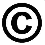 Link Layer and LANs
6-1
Link layer, LANs: outline
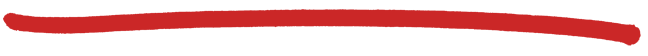 6.1 introduction, services
6.2 error detection, correction 
6.3 multiple access protocols
6.4 LANs
addressing, ARP
Ethernet
switches
VLANS
6.5 link virtualization: MPLS
6.6 data center networking
6.7 a day in the life of a web request
Link Layer and LANs
6-2
MAC addresses and ARP
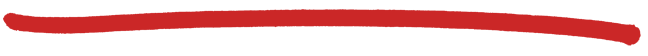 32-bit IP address: 
network-layer address for interface
used for layer 3 (network layer) forwarding
MAC (or LAN or physical or Ethernet) address: 
function: used ‘locally” to get frame from one interface to another physically-connected interface (same network, in IP-addressing sense)
48 bit MAC address (for most LANs) burned in NIC ROM, also sometimes software settable
e.g.: 1A-2F-BB-76-09-AD
hexadecimal (base 16) notation
(each “numeral” represents 4 bits)
Link Layer and LANs
6-3
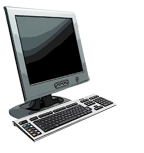 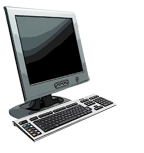 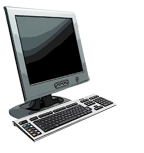 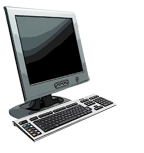 LAN addresses and ARP
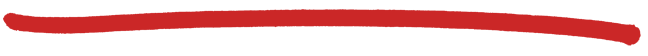 each adapter on LAN has unique LAN address
1A-2F-BB-76-09-AD
LAN
(wired or
wireless)
adapter
71-65-F7-2B-08-53
58-23-D7-FA-20-B0
0C-C4-11-6F-E3-98
Link Layer and LANs
6-4
LAN addresses (more)
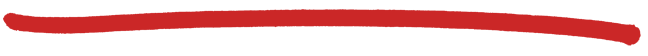 MAC address allocation administered by IEEE
manufacturer buys portion of MAC address space (to assure uniqueness)
analogy:
MAC address: like Social Security Number
IP address: like postal address
 MAC flat address  ➜ portability 
can move LAN card from one LAN to another
IP hierarchical address not portable
 address depends on IP subnet to which node is attached
Link Layer and LANs
6-5
Question: how to determine
interface’s MAC address, knowing its IP address?
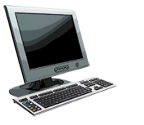 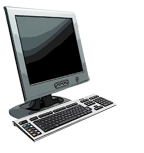 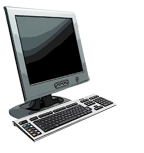 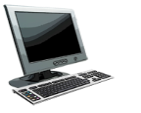 ARP: address resolution protocol
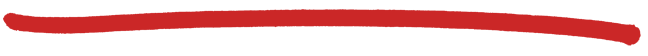 ARP table: each IP node (host, router) on LAN has table
IP/MAC address mappings for some LAN nodes:
          < IP address; MAC address; TTL>
TTL (Time To Live): time after which address mapping will be forgotten (typically 20 min)
137.196.7.78
1A-2F-BB-76-09-AD
137.196.7.23
137.196.7.14
LAN
71-65-F7-2B-08-53
58-23-D7-FA-20-B0
0C-C4-11-6F-E3-98
137.196.7.88
Link Layer and LANs
6-6
ARP protocol: same LAN
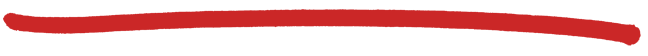 A wants to send datagram to B
B’s MAC address not in A’s ARP table.
A broadcasts ARP query packet, containing B's IP address 
destination MAC address = FF-FF-FF-FF-FF-FF
all nodes on LAN receive ARP query 
B receives ARP packet, replies to A with its (B's) MAC address
frame sent to A’s MAC address (unicast)
A caches (saves) IP-to-MAC address pair in its ARP table until information becomes old (times out) 
soft state: information that times out (goes away) unless refreshed
ARP is “plug-and-play”:
nodes create their ARP tables without intervention from net administrator
Link Layer and LANs
6-7
Addressing: routing to another LAN
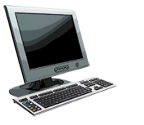 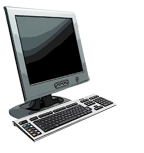 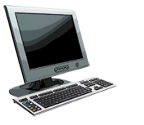 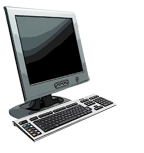 111.111.111.110
E6-E9-00-17-BB-4B
222.222.222.222
49-BD-D2-C7-56-2A
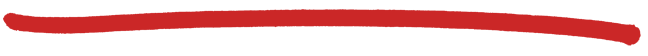 walkthrough: send datagram from A to B via R
focus on addressing – at IP (datagram) and MAC layer (frame)
assume A knows B’s IP address
assume A knows IP address of first hop router, R (how?)
assume A knows R’s MAC address (how?)
B
A
R
111.111.111.111
74-29-9C-E8-FF-55
222.222.222.220
1A-23-F9-CD-06-9B
222.222.222.221
111.111.111.112
88-B2-2F-54-1A-0F
CC-49-DE-D0-AB-7D
Link Layer and LANs
6-8
Addressing: routing to another LAN
MAC src: 74-29-9C-E8-FF-55
   MAC dest: E6-E9-00-17-BB-4B
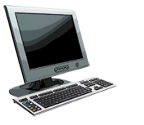 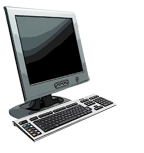 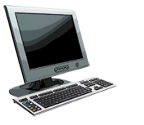 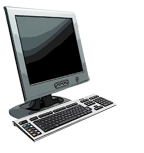 IP src: 111.111.111.111
   IP dest: 222.222.222.222
IP
Eth
Phy
111.111.111.110
E6-E9-00-17-BB-4B
222.222.222.222
49-BD-D2-C7-56-2A
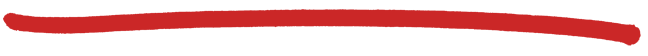 A creates IP datagram with IP source A, destination B
A creates link-layer frame with R's MAC address as destination address, frame contains A-to-B IP datagram
B
A
R
111.111.111.111
74-29-9C-E8-FF-55
222.222.222.220
1A-23-F9-CD-06-9B
222.222.222.221
111.111.111.112
88-B2-2F-54-1A-0F
CC-49-DE-D0-AB-7D
Link Layer and LANs
6-9
Addressing: routing to another LAN
MAC src: 74-29-9C-E8-FF-55
   MAC dest: E6-E9-00-17-BB-4B
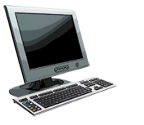 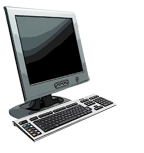 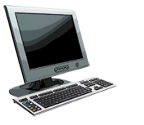 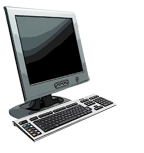 IP src: 111.111.111.111
   IP dest: 222.222.222.222
IP
Eth
Phy
IP src: 111.111.111.111
   IP dest: 222.222.222.222
IP
Eth
Phy
111.111.111.110
E6-E9-00-17-BB-4B
222.222.222.222
49-BD-D2-C7-56-2A
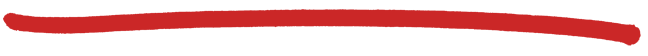 frame sent from A to R
frame received at R, datagram removed, passed up to IP
B
A
R
111.111.111.111
74-29-9C-E8-FF-55
222.222.222.220
1A-23-F9-CD-06-9B
222.222.222.221
111.111.111.112
88-B2-2F-54-1A-0F
CC-49-DE-D0-AB-7D
Link Layer and LANs
6-10
Addressing: routing to another LAN
IP
Eth
Phy
MAC src: 1A-23-F9-CD-06-9B
  MAC dest: 49-BD-D2-C7-56-2A
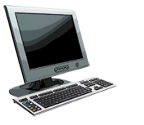 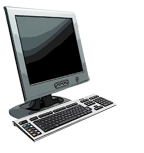 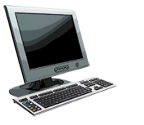 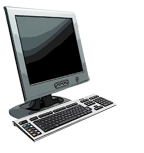 IP
Eth
Phy
IP src: 111.111.111.111
   IP dest: 222.222.222.222
111.111.111.110
E6-E9-00-17-BB-4B
222.222.222.222
49-BD-D2-C7-56-2A
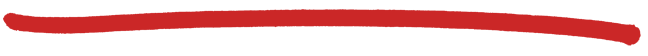 R forwards datagram with IP source A, destination B
R creates link-layer frame with B's MAC address as destination address, frame contains A-to-B IP datagram
B
A
R
111.111.111.111
74-29-9C-E8-FF-55
222.222.222.220
1A-23-F9-CD-06-9B
222.222.222.221
111.111.111.112
88-B2-2F-54-1A-0F
CC-49-DE-D0-AB-7D
Link Layer and LANs
6-11
Addressing: routing to another LAN
IP
Eth
Phy
MAC src: 1A-23-F9-CD-06-9B
  MAC dest: 49-BD-D2-C7-56-2A
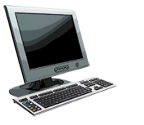 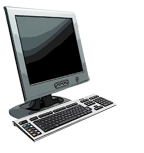 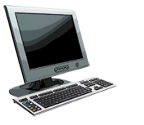 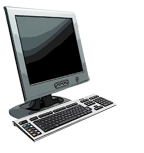 IP
Eth
Phy
IP src: 111.111.111.111
   IP dest: 222.222.222.222
111.111.111.110
E6-E9-00-17-BB-4B
222.222.222.222
49-BD-D2-C7-56-2A
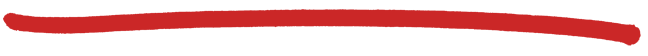 R forwards datagram with IP source A, destination B
R creates link-layer frame with B's MAC address as destination address, frame contains A-to-B IP datagram
B
A
R
111.111.111.111
74-29-9C-E8-FF-55
222.222.222.220
1A-23-F9-CD-06-9B
222.222.222.221
111.111.111.112
88-B2-2F-54-1A-0F
CC-49-DE-D0-AB-7D
Link Layer and LANs
6-12
Addressing: routing to another LAN
IP
Eth
Phy
MAC src: 1A-23-F9-CD-06-9B
  MAC dest: 49-BD-D2-C7-56-2A
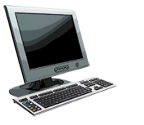 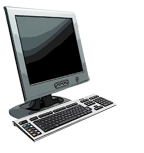 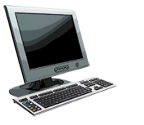 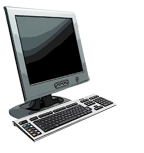 IP src: 111.111.111.111
   IP dest: 222.222.222.222
111.111.111.110
E6-E9-00-17-BB-4B
222.222.222.222
49-BD-D2-C7-56-2A
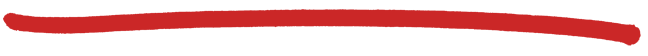 R forwards datagram with IP source A, destination B
R creates link-layer frame with B's MAC address as dest, frame contains A-to-B IP datagram
B
A
R
111.111.111.111
74-29-9C-E8-FF-55
222.222.222.220
1A-23-F9-CD-06-9B
222.222.222.221
111.111.111.112
88-B2-2F-54-1A-0F
CC-49-DE-D0-AB-7D
* Check out the online interactive exercises for more examples: http://gaia.cs.umass.edu/kurose_ross/interactive/
Link Layer and LANs
6-13
Link layer, LANs: outline
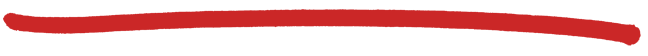 6.1 introduction, services
6.2 error detection, correction 
6.3 multiple access protocols
6.4 LANs
addressing, ARP
Ethernet
switches
VLANS
6.5 link virtualization: MPLS
6.6 data center networking
6.7 a day in the life of a web request
Link Layer and LANs
6-14
Ethernet
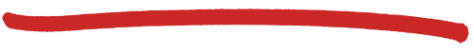 “dominant” wired LAN technology: 
single chip, multiple speeds (e.g., Broadcom  BCM5761)
first widely used LAN technology
simpler, cheap
kept up with speed race: 10 Mbps – 10 Gbps
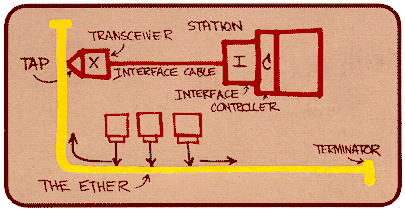 Metcalfe’s Ethernet sketch
Link Layer and LANs
6-15
Ethernet: physical topology
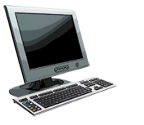 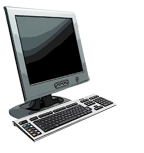 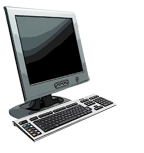 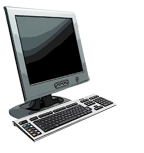 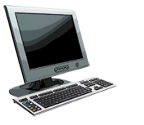 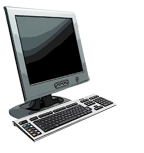 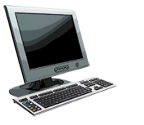 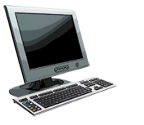 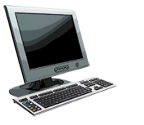 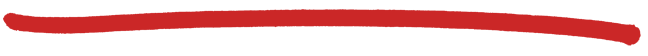 bus: popular through mid 90s
all nodes in same collision domain (can collide with each other)
star: prevails today
active switch in center
each “spoke” runs a (separate) Ethernet protocol (nodes do not collide with each other)
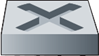 switch
star
bus: coaxial cable
Link Layer and LANs
6-16
Ethernet frame structure
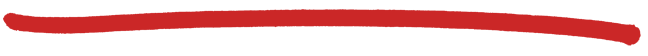 sending adapter encapsulates IP datagram (or other network layer protocol packet) in Ethernet frame



preamble: 
7 bytes with pattern 10101010 followed by one byte with pattern 10101011
 used to synchronize receiver, sender clock rates
type
dest.
address
source
address
data (payload)
CRC
preamble
Link Layer and LANs
6-17
Ethernet frame structure (more)
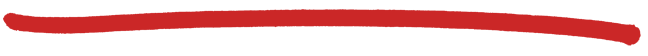 addresses: 6 byte source, destination MAC addresses
if adapter receives frame with matching destination address, or with broadcast address (e.g. ARP packet), it passes data in frame to network layer protocol
otherwise, adapter discards frame
type: indicates higher layer protocol (mostly IP but others possible, e.g., Novell IPX, AppleTalk)
CRC: cyclic redundancy check at receiver
error detected: frame is dropped
type
dest.
address
source
address
data (payload)
CRC
preamble
Link Layer and LANs
6-18
Ethernet: unreliable, connectionless
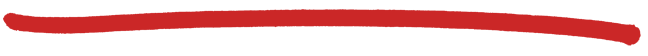 connectionless: no handshaking between sending and receiving NICs 
unreliable: receiving NIC doesn't send acks or nacks to sending NIC
data in dropped frames recovered only if initial sender uses higher layer rdt (e.g., TCP), otherwise dropped data lost
Ethernet’s MAC protocol: unslotted CSMA/CD with binary backoff
Link Layer and LANs
6-19
application
transport
network
link
physical
fiber physical layer
copper (twister
pair) physical layer
802.3 Ethernet standards: link & physical layers
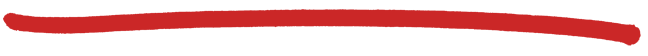 many different Ethernet standards
common MAC protocol and frame format
different speeds: 2 Mbps, 10 Mbps, 100 Mbps, 1Gbps, 10 Gbps, 40 Gbps
different physical layer media: fiber, cable
MAC protocol
and frame format
100BASE-T2
100BASE-FX
100BASE-TX
100BASE-BX
100BASE-SX
100BASE-T4
Link Layer and LANs
6-20
Link layer, LANs: outline
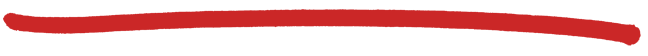 6.1 introduction, services
6.2 error detection, correction 
6.3 multiple access protocols
6.4 LANs
addressing, ARP
Ethernet
switches
VLANS
6.5 link virtualization: MPLS
6.6 data center networking
6.7 a day in the life of a web request
Link Layer and LANs
6-21
Ethernet switch
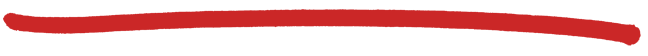 link-layer device: takes an active role
store, forward Ethernet frames
examine incoming frame’s MAC address, selectively forward  frame to one-or-more outgoing links when frame is to be forwarded on segment, uses CSMA/CD to access segment
transparent
hosts are unaware of presence of switches
plug-and-play, self-learning
switches do not need to be configured
Link Layer and LANs
6-22
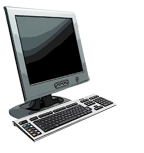 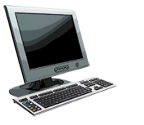 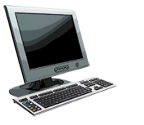 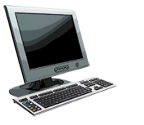 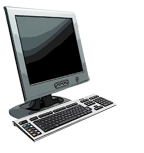 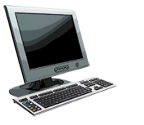 Switch: multiple simultaneous transmissions
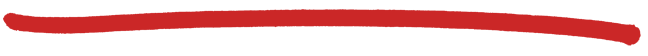 hosts have dedicated, direct connection to switch
switches buffer packets
Ethernet protocol used on each incoming link, but no collisions; full duplex
each link is its own collision domain
switching: A-to-A’ and B-to-B’ can transmit simultaneously, without collisions
A
B
C’
1
2
6
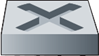 4
5
3
B’
C
A’
switch with six interfaces
(1,2,3,4,5,6)
Link Layer and LANs
6-23
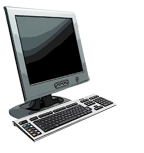 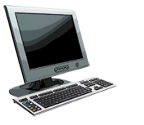 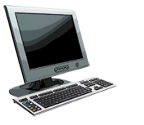 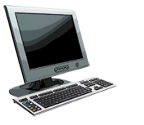 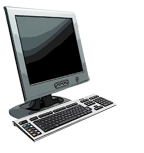 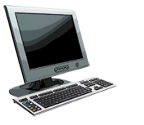 Switch forwarding table
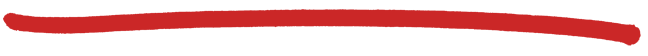 Q: how does switch know A’ reachable via interface 4, B’ reachable via interface 5?
A
B
C’
A:  each switch has a switch table, each entry:
(MAC address of host, interface to reach host, time stamp)
looks like a routing table!
1
2
6
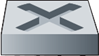 4
5
3
B’
C
Q: how are entries created, maintained in switch table? 
something like a routing protocol?
A’
switch with six interfaces
(1,2,3,4,5,6)
Link Layer and LANs
6-24
Source: A
Dest: A’
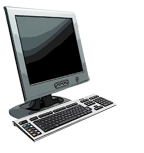 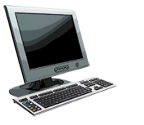 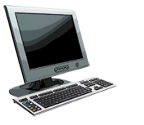 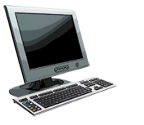 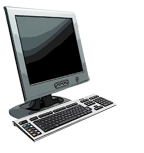 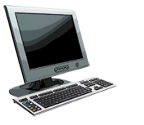 MAC addr   interface    TTL
60
1
A
A A’
Switch: self-learning
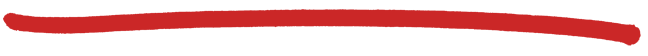 switch learns which hosts can be reached through which interfaces
when frame received, switch “learns”  location of sender: incoming LAN segment
records sender/location pair in switch table
A
B
C’
1
2
6
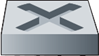 4
5
3
B’
C
A’
Switch table 
(initially empty)
Link Layer and LANs
6-25
Switch: frame filtering/forwarding
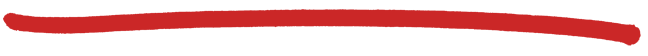 when  frame received at switch:
1. record incoming link, MAC address of sending host
2. index switch table using MAC destination address
3. if entry found for destination  then {
     if destination on segment from which frame arrived       then drop frame
           else forward frame on interface indicated by entry
       }   
      else flood  /* forward on all interfaces except arriving
                          interface */
Link Layer and LANs
6-26
Source: A
Dest: A’
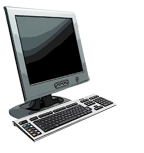 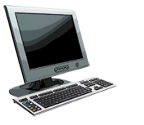 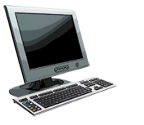 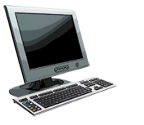 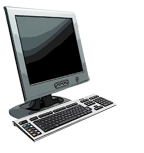 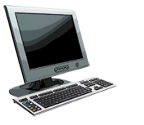 A’ A
MAC addr   interface    TTL
60
60
1
4
A
A’
A A’
A A’
A A’
A A’
A A’
A A’
Self-learning, forwarding: example
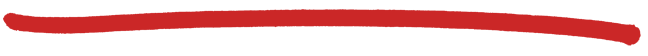 frame destination, A’, location unknown:
A
flood
B
destination A location known:
C’
selectively send 
on just one link
1
2
6
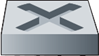 4
5
3
B’
C
A’
switch table 
(initially empty)
Link Layer and LANs
6-27
Interconnecting switches
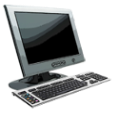 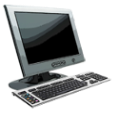 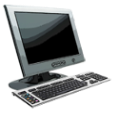 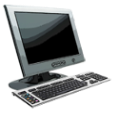 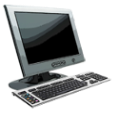 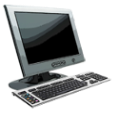 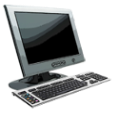 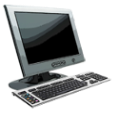 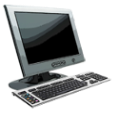 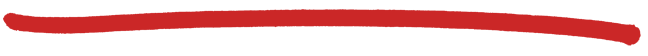 self-learning switches can be connected together:
S4
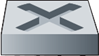 S1
S3
S2
A
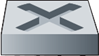 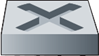 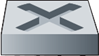 F
I
D
C
B
H
G
E
Q: sending from A to G - how does S1 know to forward frame destined to G via S4 and S3?
A: self learning! (works exactly the same as in single-switch case!)
Link Layer and LANs
6-28
Self-learning multi-switch example
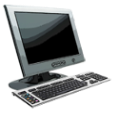 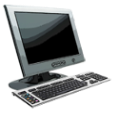 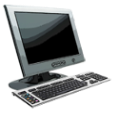 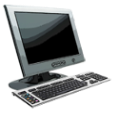 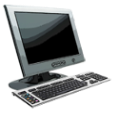 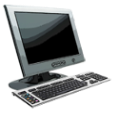 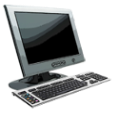 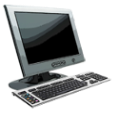 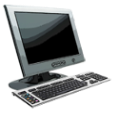 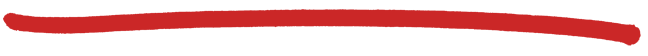 Suppose C sends frame to I, I responds to C
S4
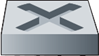 S1
S3
S2
A
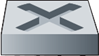 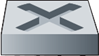 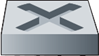 F
I
D
C
B
H
G
E
Q: show switch tables and packet forwarding in S1, S2, S3, S4
Link Layer and LANs
6-29
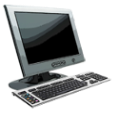 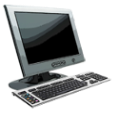 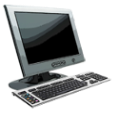 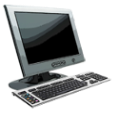 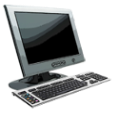 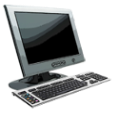 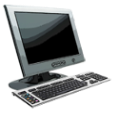 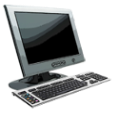 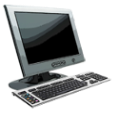 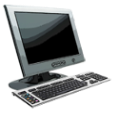 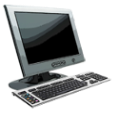 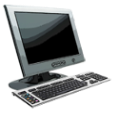 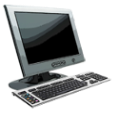 Institutional network
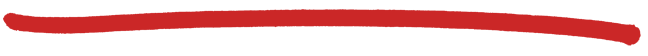 mail server
to external
network
web server
router
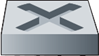 IP subnet
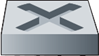 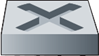 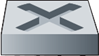 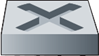 Link Layer and LANs
6-30
network
link
physical
link
physical
datagram
datagram
frame
frame
frame
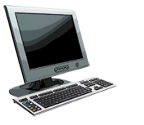 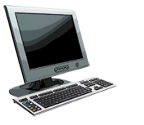 Switches vs. routers
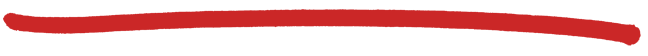 application
transport
network
link
physical
both are store-and-forward: 
routers: network-layer devices (examine network-layer headers)
switches: link-layer devices (examine link-layer headers)

both have forwarding tables:
routers: compute tables using routing algorithms, IP addresses
switches: learn forwarding table using flooding, learning, MAC addresses
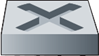 switch
application
transport
network
link
physical
Link Layer and LANs
6-31
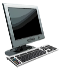 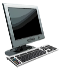 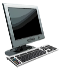 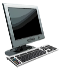 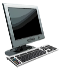 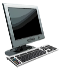 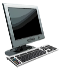 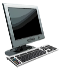 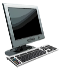 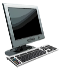 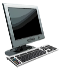 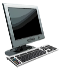 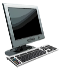 VLANs: motivation
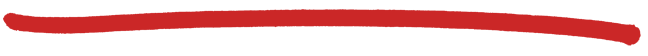 consider:
CS user moves office to EE, but wants connect to CS switch?
single broadcast domain:
all layer-2 broadcast traffic (ARP, DHCP, unknown location of destination MAC address) must cross entire LAN 
security/privacy, efficiency issues
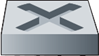 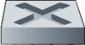 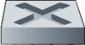 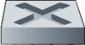 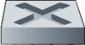 Computer 
Science
Computer
Engineering
Electrical
Engineering
Link Layer and LANs
6-32
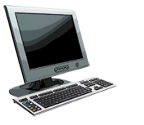 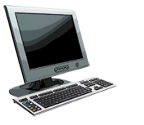 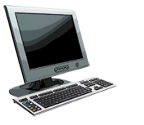 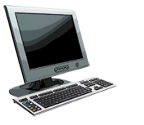 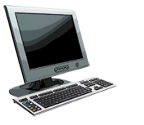 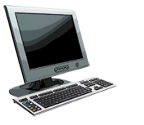 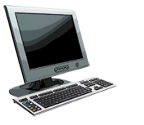 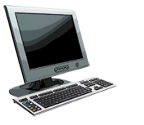 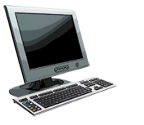 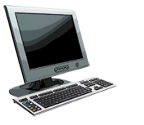 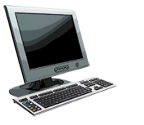 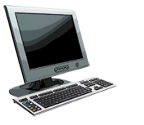 7
1
2
8
15
9
10
16
VLANs
port-based VLAN: switch ports grouped (by switch management software) so that single physical switch ……
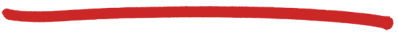 Virtual Local 
Area Network
15
7
9
1
2
8
10
16
switch(es) supporting VLAN capabilities can be configured to define multiple virtual LANS over single physical LAN infrastructure.
…
…
Computer Science
(VLAN ports 9-15)
Electrical Engineering
(VLAN ports 1-8)
… operates as multiple virtual switches
…
…
Computer Science
(VLAN ports 9-16)
Electrical Engineering
(VLAN ports 1-8)
Link Layer and LANs
6-33
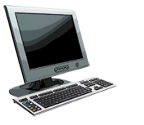 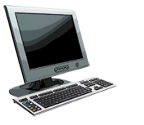 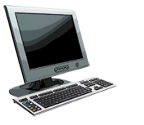 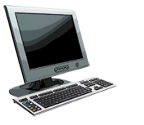 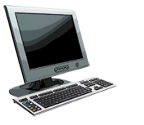 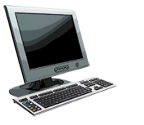 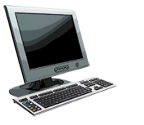 forwarding between VLANS: done via routing (just as with separate switches)
in practice vendors sell combined switches plus routers
Port-based VLAN
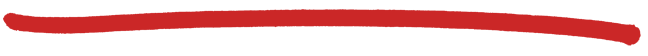 router
traffic isolation: frames to/from ports 1-8 can only reach ports 1-8
can also define VLAN based on MAC addresses of endpoints, rather than switch port
15
7
9
1
2
8
10
16
dynamic membership: ports can be dynamically assigned among VLANs
…
…
Computer Science
(VLAN ports 9-15)
Electrical Engineering
(VLAN ports 1-8)
Link Layer and LANs
6-34
1
16
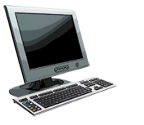 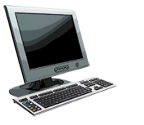 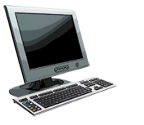 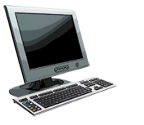 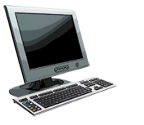 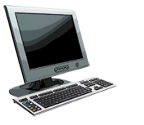 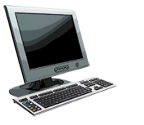 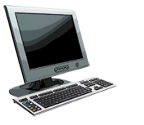 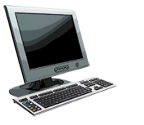 VLANS spanning multiple switches
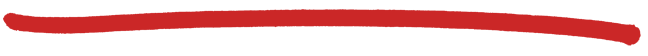 15
7
9
7
1
3
5
2
8
10
4
6
2
8
…
…
Computer Science
(VLAN ports 9-15)
Ports 2,3,5 belong to EE VLAN
Ports 4,6,7,8 belong to CS VLAN
Electrical Engineering
(VLAN ports 1-8)
trunk port: carries frames between VLANS defined over multiple physical switches
frames forwarded within VLAN between switches can’t be vanilla 802.1 frames (must carry VLAN ID info)
802.1q protocol adds/removed additional header fields for frames forwarded between trunk ports
Link Layer and LANs
6-35
802.1Q VLAN frame format
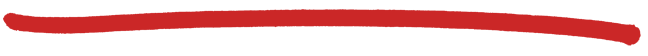 type
source
address
dest.
address
preamble
data (payload)
802.1 frame
CRC
type
802.1Q frame
data (payload)
CRC
2-byte Tag Protocol Identifier
                        (value: 81-00)
Recomputed 
CRC
Tag Control Information (12 bit VLAN ID field, 
                          3 bit priority field like IP TOS)
source
address
dest.
address
preamble
Link Layer and LANs
6-36
Link layer, LANs: outline
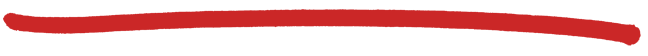 6.1 introduction, services
6.2 error detection, correction 
6.3 multiple access protocols
6.4 LANs
addressing, ARP
Ethernet
switches
VLANS
6.5 link virtualization: MPLS
6.6 data center networking
6.7 a day in the life of a web request
Link Layer and LANs
6-37
Multiprotocol label switching (MPLS)
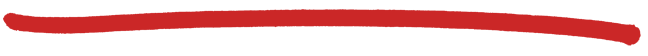 initial goal: high-speed IP forwarding using fixed length label (instead of IP address) 
fast lookup using fixed length identifier (rather than shortest prefix matching)
borrowing ideas from Virtual Circuit (VC) approach
but IP datagram still keeps IP address!
PPP or Ethernet 
header
IP header
remainder of link-layer frame
MPLS header
label
Exp
TTL
S
5
1
3
20
Link Layer and LANs
6-38
MPLS capable routers
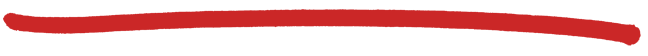 a.k.a. label-switched router
forward packets to outgoing interface based only on label value (don’t inspect IP address)
MPLS forwarding table distinct from IP forwarding tables
flexibility:  MPLS forwarding decisions can differ from those of IP
use destination and source addresses to route flows to same destination differently (traffic engineering)
re-route flows quickly if link fails: pre-computed backup paths (useful for VoIP)
Link Layer and LANs
6-39
MPLS versus IP paths
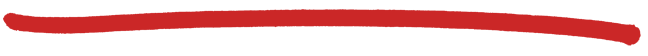 R6
D
R4
R3
R5
A
R2
IP routing: path to destination determined by destination address alone
IP router
Link Layer and LANs
6-40
MPLS versus IP paths
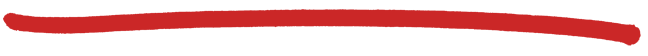 entry router (R4)  can use different MPLS routes to A based, e.g., on source address
R6
D
R4
R3
R5
A
R2
IP routing: path to destination determined by destination address alone
IP-only
router
MPLS routing: path to destination can be based on source and destination address
fast reroute: precompute backup routes in case of link failure
MPLS and 
IP router
Link Layer and LANs
6-41
MPLS signaling
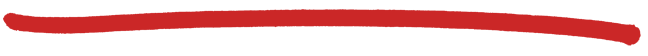 modify OSPF, IS-IS link-state flooding protocols to carry info used by MPLS routing, 
e.g., link bandwidth, amount of “reserved” link bandwidth
entry MPLS router uses RSVP-TE signaling protocol to set up MPLS forwarding at downstream routers
RSVP-TE
R6
D
R4
R5
modified 
link state 
flooding
A
Link Layer and LANs
6-42
in         out                 out
label     label   dest    interface
10      6      A       1
12      9      D       0
in         out                 out
label     label   dest    interface
in         out                 out
label     label   dest    interface
6        -      A       0
8        6      A       0
MPLS forwarding tables
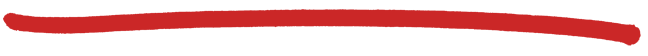 in         out                 out
label     label   dest    interface
10      A       0
12      D       0
8      A       1
R6
0
0
D
1
1
R3
R4
R5
0
0
A
R2
R1
Link Layer and LANs
6-43
Link layer, LANs: outline
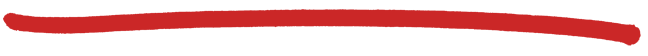 6.1 introduction, services
6.2 error detection, correction 
6.3 multiple access protocols
6.4 LANs
addressing, ARP
Ethernet
switches
VLANS
6.5 link virtualization: MPLS
6.6 data center networking
6.7 a day in the life of a web request
Link Layer and LANs
6-44
Data center networks
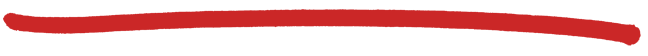 10’s to 100’s of thousands of hosts, often closely coupled, in close proximity:
e-business (e.g. Amazon)
content-servers (e.g., YouTube, Akamai, Apple, Microsoft)
search engines, data mining (e.g., Google)
challenges:
multiple applications, each serving massive numbers of clients 
managing/balancing load, avoiding processing, networking, data bottlenecks
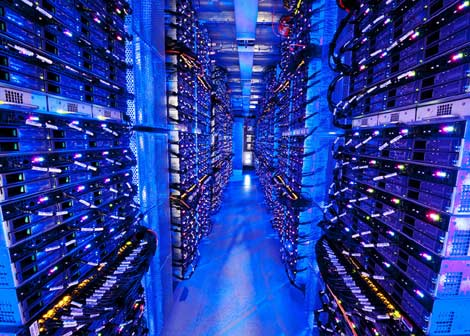 Inside a 40-ft Microsoft container, 
Chicago data center
Link Layer and LANs
6-45
Data center networks
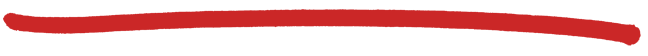 load balancer: application-layer routing
receives external client requests
directs workload within data center
returns results to external client (hiding data center internals from client)
Internet
Border router
Load 
balancer
Load 
balancer
Access router
Tier-1 switches
B
A
C
Tier-2 switches
TOR switches
Server racks
7
6
5
4
8
3
2
1
Link Layer and LANs
6-46
Data center networks
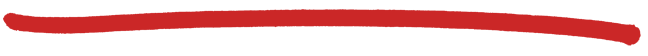 rich interconnection among switches, racks:
increased throughput between racks (multiple routing paths possible)
increased reliability via redundancy
Tier-1 switches
Tier-2 switches
TOR switches
Server racks
7
6
5
4
8
3
2
1
Link Layer and LANs
6-47
Link layer, LANs: outline
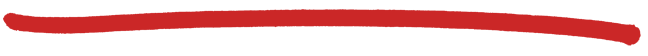 6.1 introduction, services
6.2 error detection, correction 
6.3 multiple access protocols
64 LANs
addressing, ARP
Ethernet
switches
VLANS
6.5 link virtualization: MPLS
6.6 data center networking
6.7 a day in the life of a web request
Link Layer and LANs
6-48
Synthesis: a day in the life of a web request
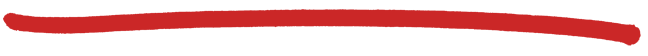 journey down protocol stack complete!
application, transport, network, link
putting-it-all-together: synthesis!
goal: identify, review, understand protocols (at all layers) involved in seemingly simple scenario: requesting www page
scenario: student attaches laptop to campus network, requests/receives www.google.com
Link Layer and LANs
6-49
browser
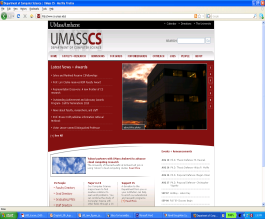 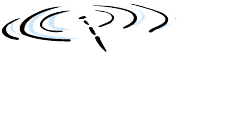 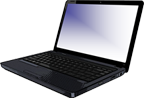 A day in the life: scenario
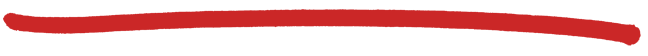 DNS server
Comcast network 
68.80.0.0/13
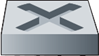 school network 
68.80.2.0/24
web page
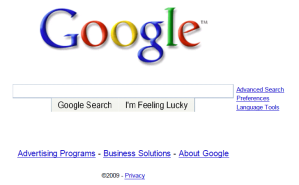 web server
Google’s network 
64.233.160.0/19
64.233.169.105
Link Layer and LANs
6-50
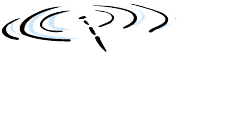 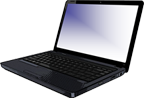 DHCP
UDP
IP
Eth
Phy
DHCP
UDP
IP
Eth
Phy
DHCP
DHCP
DHCP
DHCP
DHCP
DHCP
DHCP
DHCP
DHCP
DHCP
A day in the life… connecting to the Internet
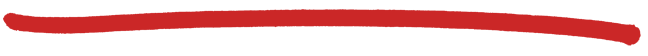 connecting laptop needs to get its own IP address, addr of first-hop router, addr of DNS server: use DHCP
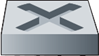 DHCP request encapsulated in UDP, encapsulated in IP, encapsulated in 802.3 Ethernet
router
(runs DHCP)
Ethernet frame broadcast (dest: FFFFFFFFFFFF) on LAN, received at router running DHCP server
Ethernet demuxed to IP demuxed, UDP demuxed to DHCP
Link Layer and LANs
6-51
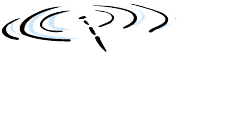 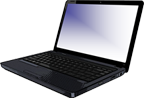 DHCP
UDP
IP
Eth
Phy
DHCP
UDP
IP
Eth
Phy
DHCP
DHCP
DHCP
DHCP
DHCP
DHCP
DHCP
DHCP
DHCP
A day in the life… connecting to the Internet
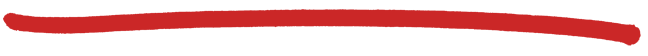 DHCP server formulates DHCP ACK containing client’s IP address, IP address of first-hop router for client, name & IP address of DNS server
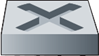 encapsulation at DHCP server, frame forwarded (switch learning) through LAN, demultiplexing at client
router
(runs DHCP)
DHCP client receives DHCP ACK reply
Client now has IP address, knows name & addr of DNS 
server, IP address of its first-hop router
Link Layer and LANs
6-52
A day in the life… ARP (before DNS, before HTTP)
ARP
ARP
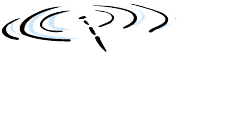 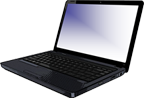 Eth
Phy
ARP query
ARP reply
DNS
UDP
IP
Eth
Phy
DNS
DNS
DNS
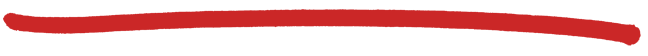 before sending HTTP request, need IP address of www.google.com:  DNS
DNS query created, encapsulated in UDP, encapsulated in IP, encapsulated in Eth.  To send frame to router, need MAC address of router interface: ARP
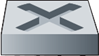 ARP query broadcast, received by router, which replies with ARP reply giving MAC address of router interface
router
(runs DHCP)
client now knows MAC address of first hop router, so can now send frame containing DNS query
Link Layer and LANs
6-53
A day in the life… using DNS
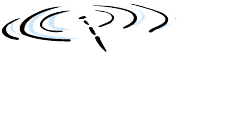 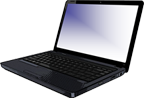 DNS
UDP
IP
Eth
Phy
DNS
UDP
IP
Eth
Phy
DNS
DNS
DNS
DNS
DNS
DNS
DNS
DNS
DNS
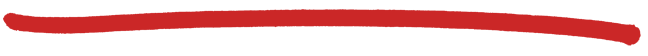 DNS server
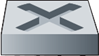 Comcast network 
68.80.0.0/13
IP datagram forwarded from campus network into Comcast network, routed (tables created by RIP, OSPF, IS-IS and/or BGP routing protocols) to DNS server
router
(runs DHCP)
IP datagram containing DNS query forwarded via LAN switch from client to 1st hop router
demuxed to DNS server
DNS server replies to client with IP address of www.google.com
Link Layer and LANs
6-54
A day in the life…TCP connection carrying HTTP
SYN
SYN
SYN
SYN
SYN
SYN
SYN
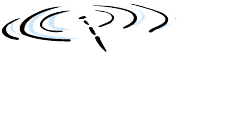 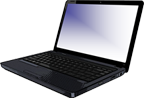 HTTP
TCP
IP
Eth
Phy
TCP
IP
Eth
Phy
HTTP
SYNACK
SYNACK
SYNACK
SYNACK
SYNACK
SYNACK
SYNACK
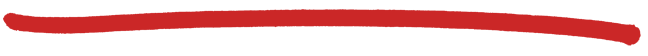 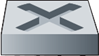 to send HTTP request, client first opens TCP socket to web server
router
(runs DHCP)
TCP SYN segment (step 1 in 3-way handshake) inter-domain routed to web server
web server responds with TCP SYNACK (step 2 in 3-way handshake)
web server
64.233.169.105
TCP connection established!
Link Layer and LANs
6-55
A day in the life… HTTP request/reply
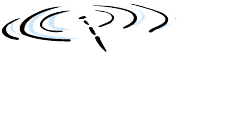 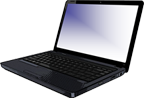 HTTP
TCP
IP
Eth
Phy
HTTP
TCP
IP
Eth
Phy
HTTP
HTTP
HTTP
HTTP
HTTP
HTTP
HTTP
HTTP
HTTP
HTTP
HTTP
HTTP
HTTP
HTTP
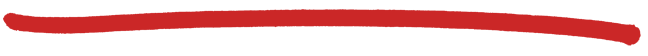 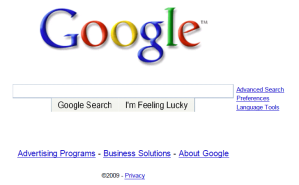 web page finally (!!!) displayed
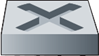 HTTP request sent into TCP socket
IP datagram containing HTTP request routed to www.google.com
router
(runs DHCP)
web server responds with HTTP reply (containing web page)
web server
IP datagram containing HTTP reply routed back to client
64.233.169.105
Link Layer and LANs
6-56
Chapter 6: Summary
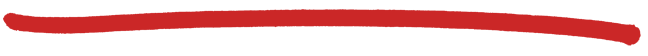 principles behind data link layer services:
error detection, correction
sharing a broadcast channel: multiple access
link layer addressing
instantiation and implementation of various link layer technologies
Ethernet
switched LANS, VLANs
virtualized networks as a link layer: MPLS
synthesis: a day in the life of a web request
Link Layer and LANs
6-57
Chapter 6: let’s take a breath
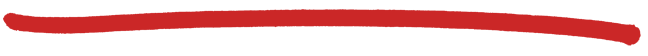 journey down protocol stack complete (except PHY)
solid understanding of networking principles, practice
….. could stop here …. but lots of interesting topics!
wireless
multimedia
security
Link Layer and LANs
6-58